What is Brook ??
Brook supports young people to have healthy lives. We provide help for young people with problems and questions about their bodies and relationships.
[Speaker Notes: Introduce Brook – some suggestions below

Brook is a charity which supports young people to have healthy lives. We provide help and support to young people with problems and questions about their bodies and in their relationships. 

We provide education sessions, like this one to give you information which will be useful in your lives now and in the future. 

Cover if appropriate for the group: 

Our values are:
To be collaborative – We want to work with young people and that young people should be at the centre of decisions that affect them
To be courageous - We push the boundaries when fighting for change, supporting young people to build a society where people are free to explore their identities without stigma.
To be Trailblazing - Since 1964 we have championed the pioneering spirit of our founder, leading the way in meeting the ever-changing needs of young people. 
To be Trustworthy- Young people can feel safe to speak freely about the issues that affect them.
https://www.brook.org.uk/wp-content/uploads/2020/06/BR_SR_FINAL_DIGITAL.pdf]
Safe Space
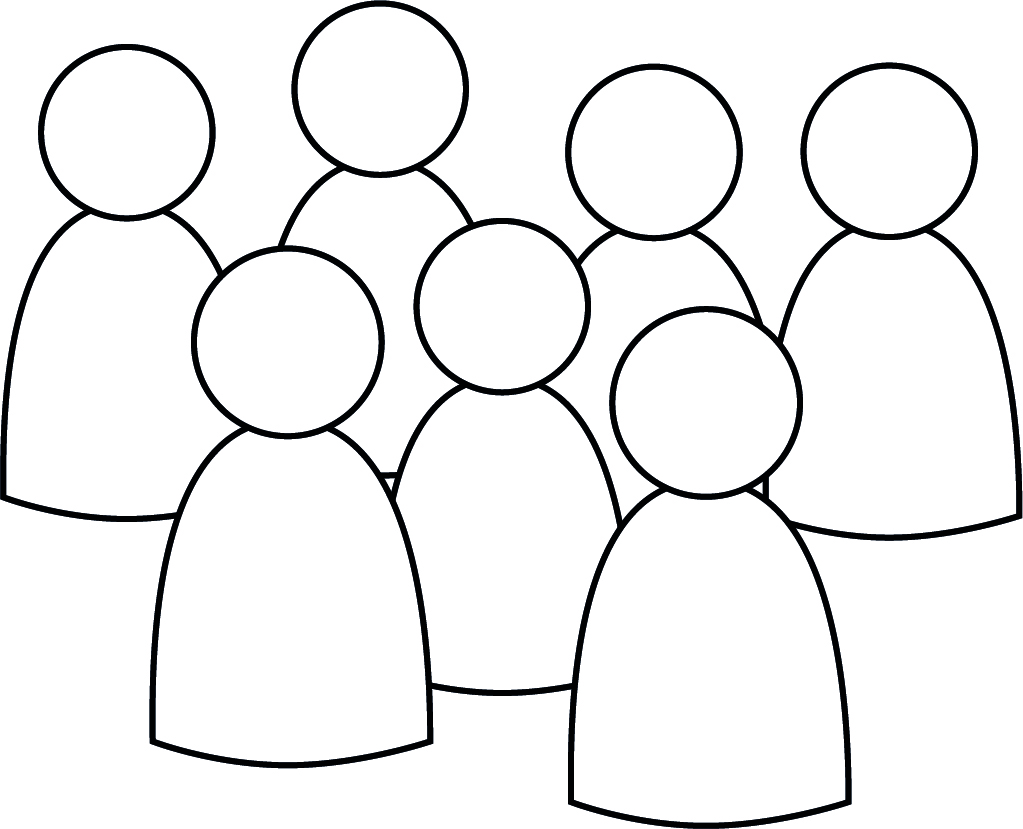 Feel happy to join in 
Kind and respectful to others
Please no personal questions to the teacher or to each other 
Confidentiality & keeping you safe
Try to use the correct names for body parts 
Fun
[Speaker Notes: TASK - Create a Safe Space – Group agreement/ Group Rules – adapt to be appropriate for the age group

If time allows ask the group for suggestions for a group agreement]
What we will learn about today
Learn about how we all grow & change
Begin to understand what puberty means
Learn about how our feelings can change 
Understand the importance of keeping clean
Where to get more information/advice about growing & changing
[Speaker Notes: Facilitator runs through 

Don’t worry if your not sure what some of these words mean – that’s what we are going to talk about today 

Explain that we are going to talk about our bodies; growing and changing]
Everyone’s bodies are slightly different 

For some people their sex (male/female) does not match their gender

We need to respect everyone
[Speaker Notes: Key messages 
•Everyone’s bodies, including genitals, are slightly different. We should respect other people not tease or laugh at those who are different to us. 
•For some people their biological sex (being male/ female) does not match the gender everyone expected them to be when they were born. This is OK and we should respect how other people feel. 
Therefore in this lesson, we are going to talk about people’s bodies, not genders.
In other words, you may feel female and have a penis, you may feel male and have a vulva or may feel like a mix of the two. We’ll learn more about this during PSHE.]
Puberty
Puberty is when people start to change from being a child into a young adult.
People will start puberty at a slightly different time and will develop differently – it’s important to respect that we are all different.
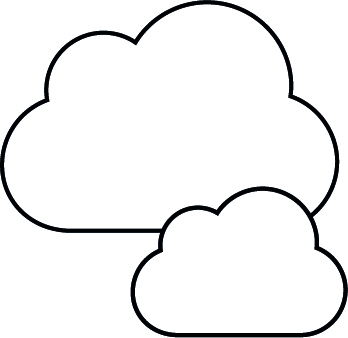 [Speaker Notes: Facilitator asks the group what puberty is and gives some key facts (if not covered in the introduction).

Key Messages 
Puberty is when people start to change from being a child into a young adult.
Puberty starts sometime between the ages of 7 and 16 and the process takes several years to complete. The speed in which these changes happen are different for everyone. 
Hormones become very active and are responsible for growth and development during puberty. Hormones are chemicals that tell cells and body parts to do certain things.
Puberty changes are a normal part of growing up.
People will start puberty at a slightly different time and will develop differently – it’s important to respect that we are all different.
Puberty is a time for new opportunities and feelings. You will have new responsibilities to take care of yourself and you may want more independence.
Some changes happen only to people with a penis, boys, some only to people with a vulva, girls; some happen to both. We will learn more about body parts in years 5 and years 6]
Puberty changes bag
[Speaker Notes: Puberty changes bag/ match up game
 
Method 
 
Facilitator asks the group what puberty is and gives some key facts (if not covered in the introduction).
Facilitator explains to the group that we are going to think about puberty changes; some happen to some people and not to others. We are going to use a bag of items to help us. 
Facilitator then hands around the bag and asks for a volunteer to pick out one item. The facilitator asks how this item relates to puberty changes and who this change happens to. 
Continue until all the items have been picked. Facilitator then asks if there are any changes we haven’t mentioned? Can anyone think of anymore? 
Period products – (facilitator can choose which products to include that are appropriate for the group) girls, and those with a vulva and womb start their periods during puberty. Explain that this will be covered more in years 5 and 6 but it’s good to start to know about periods now, just like other areas of our health.
Alternatively facilitator can use the Puberty Match Up cards with the group and use the facilitator body changes bag instructions as a prompt to support key messages.

Key Questions 
 
Can it feel awkward to talk about these things? Why? 
What does puberty mean? 
Is puberty the same for everyone? 
What age does puberty happen? 
What are some changes which happen during puberty? 
Are all the changes physical? 
Do you need to wash more when puberty starts? Why? 
How does puberty make someone feel? What can we do to feel positive?
Why do you think it is important to talk about these changes before they happen? 

Key Messages 
 
As you get older your body goes through a number of changes, called puberty. 
Puberty is when people start to change from being a child into a young adult.
The speed of these changes can be different for everyone.
Puberty starts sometime between the ages of 7 and 16 and the process takes several years to complete.
Hormones become very active and are responsible for growth and development during puberty. Hormones are chemicals that tell cells and body parts to do certain things.
Puberty changes are a normal part of growing up.
People will start puberty at a slightly different time and will develop differently – it’s important to respect that we are all different.
Puberty is a time for new opportunities and feelings. You will have new responsibilities to take care of yourself and you may want more independence.
Periods: This happens around once a month and means blood comes from a person’s vagina for 3-8 days. They will want to use a product to catch the blood, but they can choose whichever feels best for them.
Some changes happen only to people with a penis, some only to people with a vulva; some happen to both.
The hormones released in puberty can impact our emotions and feelings. Make sure you are kind to yourself and others.]
Keeping Clean
It is important to keep ourselves clean. 

We should wash our bodies with warm water and unperfumed soap.
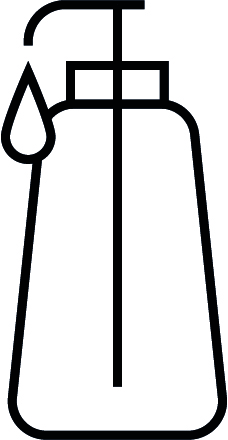 [Speaker Notes: It is important to keep ourselves clean. 
We should wash our bodies with warm water and unperfumed soap.]
Changes to our feelings
[Speaker Notes: Method
Ask the group if they have heard about people’s feelings and emotions changing when they become a teenager
Ask what words they might have heard of (moody, angry, sad, excited) – write these on the board, divide the words into positive (good) and negative (bad) feelings
Reveal ideas on the slides; red broadly to represent negative feelings and green happier feelings

Key Questions
Can our feelings go up and down?
What kind of feelings can we have?
Can we make our feelings positive (better or good)? 

Key Messages
It is normal to have lots of different feelings, some more negative and some more positive, especially as we start to get older. It can sometimes be difficult to control or manage our feelings – and this can depend on the situation we are in.
It is important for us to talk about our feelings, especially those feelings that are very strong or go on for a long time. This can help us to feel more positive and stop the negative ones building up. 
It is really important we get help from a trusted adult with feelings and emotions especially when we are feeling low, angry, scared or lonely.]
Changes to our feelings
Relaxed
Angry
Moody
Happy
Joy
Loved
Sad
Embarrassed
Excited
Good mood
Lonely
Proud
Bad mood
[Speaker Notes: Method
Ask the group if they have heard about people’s feelings and emotions changing when they become a teenager
Ask what words they might have heard of (moody, angry, sad, excited) – write these on the board, divide the words into positive (good) and negative (bad) feelings
Reveal ideas on the slides; red broadly to represent negative feelings and green happier feelings

Key Questions
Can our feelings go up and down?
What kind of feelings can we have?
Can we make our feelings positive (better or good)? 

Key Messages
It is normal to have lots of different feelings, some more negative and some more positive, especially as we start to get older. It can sometimes be difficult to control or manage our feelings – and this can depend on the situation we are in.
It is important for us to talk about our feelings, especially those feelings that are very strong or go on for a long time. This can help us to feel more positive and stop the negative ones building up. 
It is really important we get help from a trusted adult with feelings and emotions especially when we are feeling low, angry, scared or lonely.]
Advice for a friend
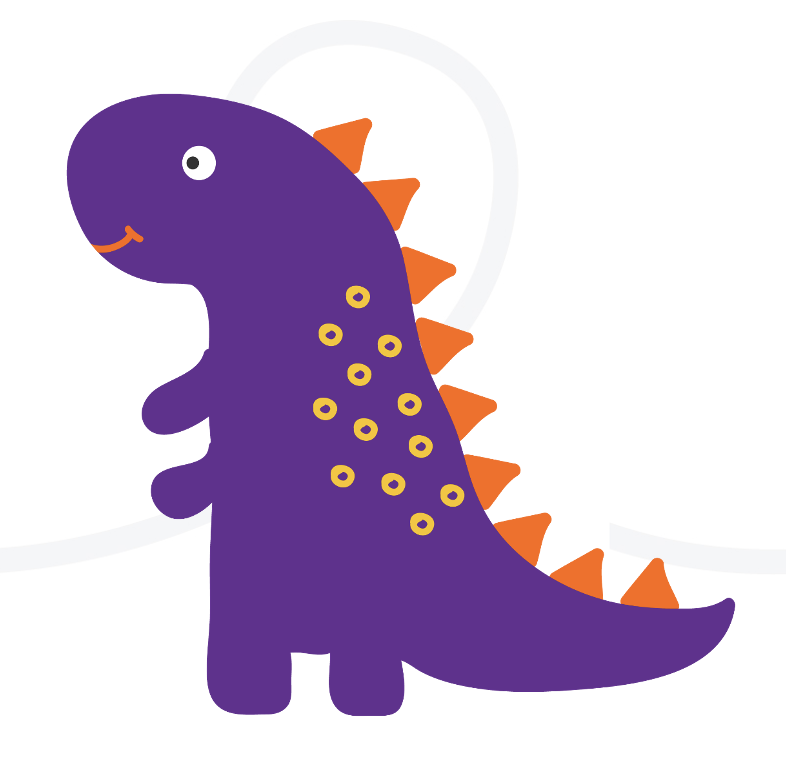 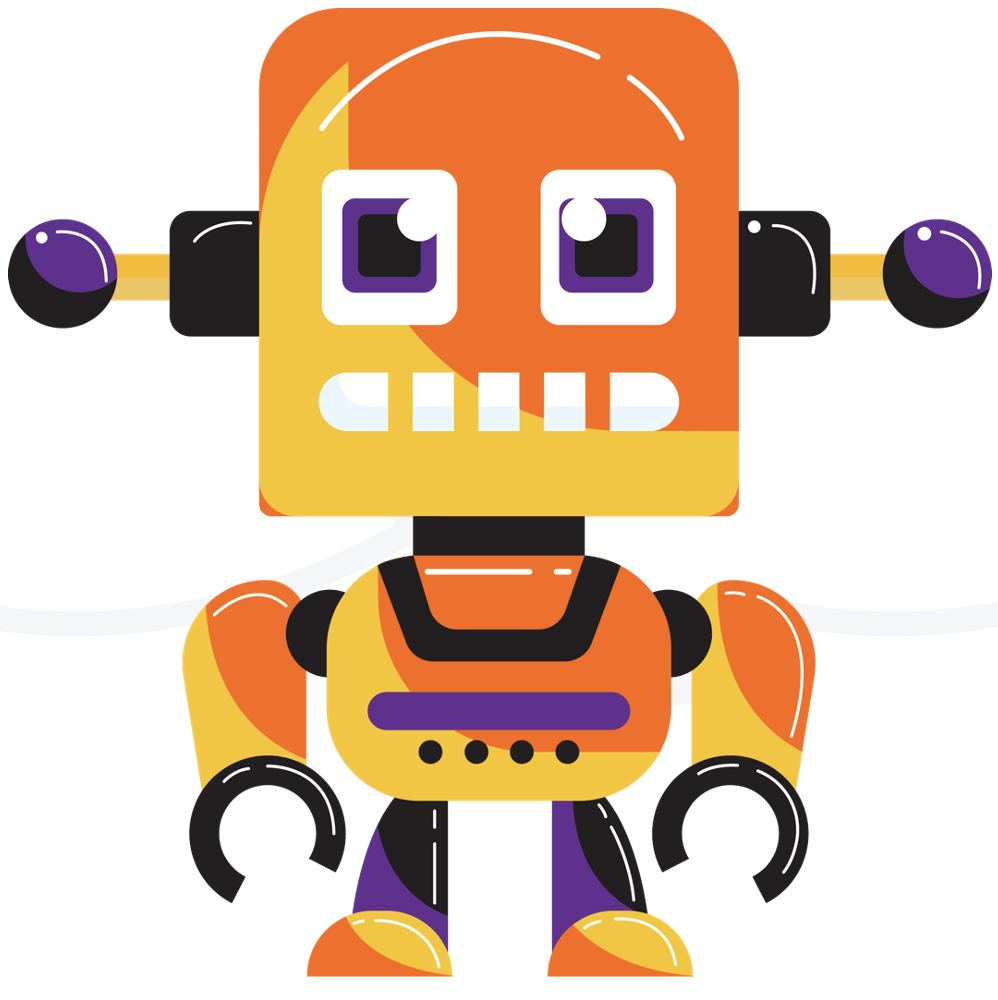 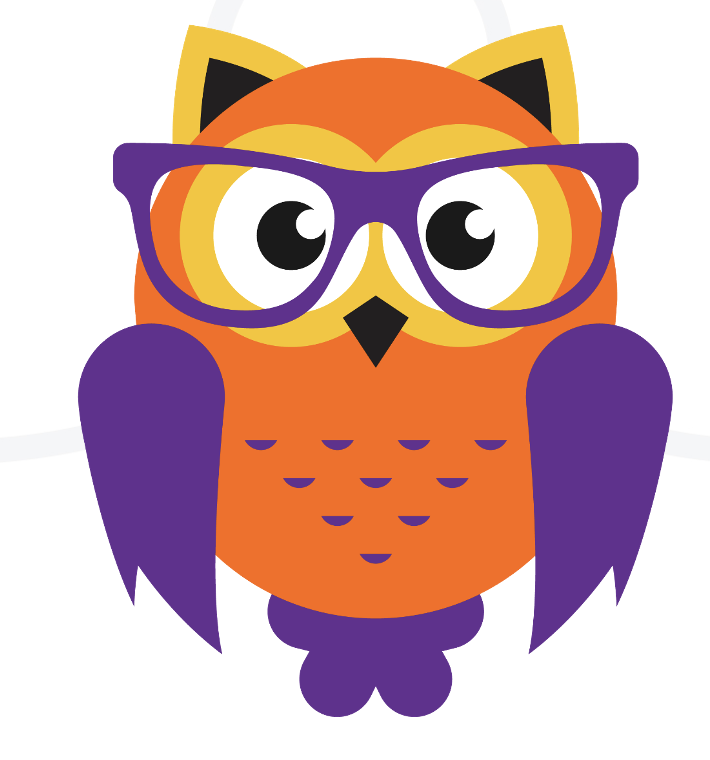 [Speaker Notes: Method
Children work in pairs to offer characters advice about when they are having negative (bad) feelings for Dino, Hoot and Bot. 
Give one character per group, some pens to write on the sheet
Ask for the groups to share their ideas about offering advice to their friends

Key Questions
What kind of feelings can we have?
How can we make ourselves feel better?
How can we make our friends feel better?
Who else can we talk to if we are feeling sad, angry or down?
Is it good to talk about growing and changing?
How can that help?


Key Messages
The way we feel and behave might start to change as we start puberty
It might even affect our relationships/friendships 
It’s important we understand how we are feeling and talk to someone about these feelings 
It’s ok to feel a bit up and down, that’s normal
But there are ways to help us to feel better and manage some of our negative (bad) feelings 

Prompt ideas for teacher
Dino: people go through body changes (puberty) at different times, some grow quicker than others, this is normal. You shouldn’t feel left out, and the other dinos wouldn’t want you to feel like that. It’s ok to talk to your friends and parent/carer about how you are feeling. 

Hoot: as we start to grow a bit older we do sweat more, and when we do things like PE or sport we will produce even more sweat. This is completely normal, but it’s really good we remember to wash after sport, and everyday. This can keep us from smelling. We can bring spare clothes to change into after sport too. We can always talk to our parent/carer about washing and keeping clean if we are unsure how. 

Bot: Our feelings might start to change as we experience puberty. We might feel sad or angry for no reason and we can’t think why. It’s normal for our mood to change but it’s good to talk to our parent/carer about how we are feeling, and think of ways to lift our mood if we are feeling a bit fed up or angry. If we do storm off or slam the door; it’s also good to apologise and explain our feelings.]
Ways to help our emotions
Talking to our friends/parent/carer
Writing down how we feel
Doing something we enjoy 
Keeping active 
Being around people that 
   care about us
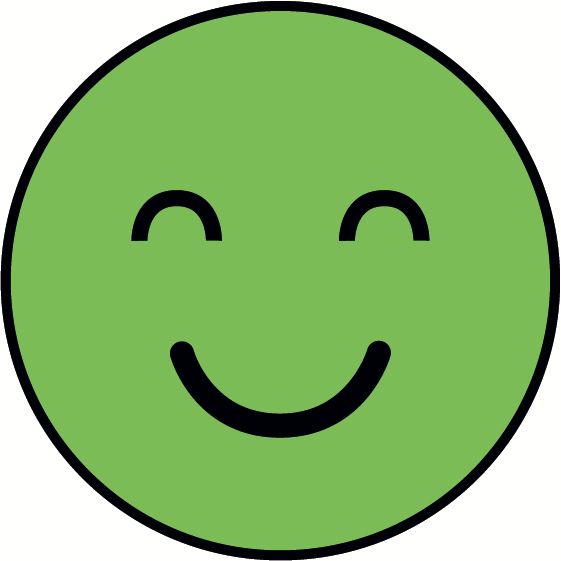 [Speaker Notes: Method
Ask the group to think of ways we can help ourselves and each other when we are experiencing more negative emotions 
Write out their ideas before revealing the suggestions on the slide

Key Questions
Is it ok to feel different emotions?
How can we support our friends to talk about their emotions?
Is it ok to talk about puberty?

Key Messages
Remember during puberty it is not just our bodies that can change but the way we feel (our emotions) 
We might see a change in emotions, so we might feel up and down 
There are great ways for us to manage these emotions like doing something we enjoy, talking to our friends or parents/carers, writing down how we are feeling, keeping active, being around people we care about and know they care about us
It’s also good we look after our bodies – we wash them, and talk to our parent/carer if we need help keeping clean 
We can talk to each other about puberty and answer each other’s questions, but if we are unsure about anything that’s ok we can ask an adult we trust]
Where to go for help or have questions?
An adult you trust at home or school
Come and speak to the staff member after a lesson
Childline  0800 1111
https://www.childline.org.uk
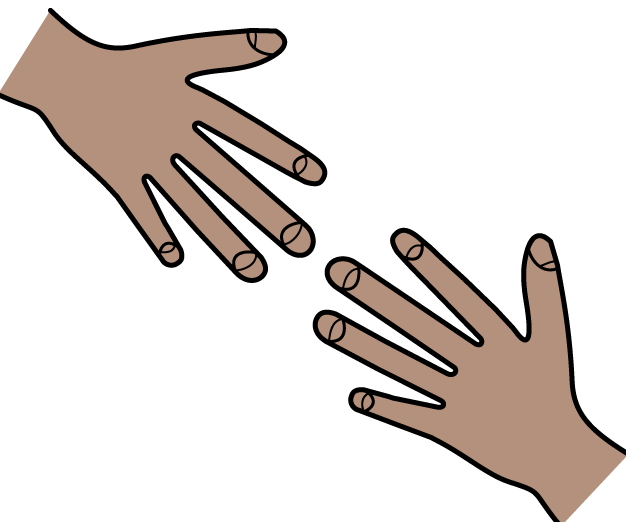 [Speaker Notes: Where to go for help.  
Depending on time either complete full exercise or lead group discussion based on key messages 

Method
 
Facilitator hands out paper for each child.
Facilitator explains we are going to think about who we can talk to about growing and changing 
Ask each child to draw around their hand. For each digit they need to write down one place/person they can go to talk about growing and changing. 
After allowing the group to finish, facilitator asks for suggestions and debriefs. 
 
Key Questions
 
What should we do if we have a question about growing and changing?
 
Key Messages
 
Please talk to an adult you trust if you have a question about growing and changing, it’s good to talk about these changes, even before they happen
Growing and changing is completely normal, and we might have questions a long the way
This is an opportunity to signpost children to support in school.]
Summary
Puberty is when people start to change from being a child into a young adult.

People will start puberty at a slightly different time and will develop differently – it’s important to respect that we are all different.

If you have questions about puberty or your body please speak to an adult you trust
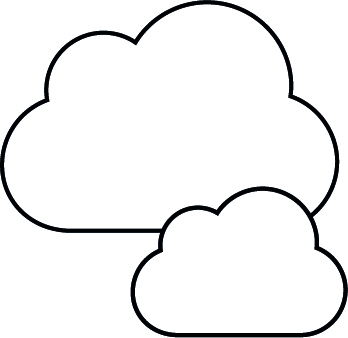 Thank you for listening
We hope you enjoyed it!
Do you have any questions?